Rehabilitative Culture
The Golden Thread
Rehabilitative Culture: All aspects of our culture are safe, decent, hopeful and optimistic about stopping offending
Safe means that everyone feels safe from physical and verbal hostility including violence, victimisation and abuse. 
Decent means that everyone treats each other with respect, and that prisoners basic needs are acknowledged and met (for example, basic needs include respectful social interaction, food and clothing, family contact, fresh air and the chance to engage in meaningful activity).
Hopeful means believing change is possible and having both the will and the way to achieve it.
What is a Rehabilitative Prison
A Rehabilitative Prison provides a safe, decent and secure environment for all those who work, live and visit there and where those in our care are encouraged and assisted to address their offending behaviour and develop skills that will help them lead crime free lives. 

Rehabilitation should be at the heart  of everything we do, it should be second nature and central to all of our values.
How do we  create Rehabilitative Prisons
Rehabilitative Processes
All routine processes  are designed and carried out in a procedurally just way with  rehabilitation as their main aim. These should include conversations with staff and Key Workers.
Rehabilitative Leadership
Leaders share  the rehabilitative vision for the future, engage with the rehabilitative culture, and deliver their responsibilities with visibility and moral consistency.
Rehabilitative Purpose
A shared understanding of the purpose of the prison so that rehabilitation is the default consideration in all interactions and decisions.
Rehabilitative Activities
. Provision matches their place in their journey and is targeted by risk and need. Involves understanding the offender journey, understanding the outcomes of each activity and using sentence planning to target activities to those who have the risk and needs that mean they will benefit from them.
Rehabilitative Staff
All staff working in the prison should have the confidence and skills to make every contact matter.
4
How is this achieved?
5
[Speaker Notes: The areas we’ve highlighted (so far) and some examples of things sites are doing.  Link back to rehab areas and so for example thinking about how processes can support or hinder things like attitudes, how we use our time, how finances are managed. 

Also, important to remember that these areas are also relevant for staff as well as those in our care.  So how is staff sickness managed, what are staff facilities like, how is staff wellbeing supported.  For many sites the focus needs to be on staff first if we are to be able to generate hope. This is a legitimate step in developing  rehabilitative culture if we want staff to feel genuinely hopeful, to model appropriate relationships and behaviour and support others in feeling hopeful about changing their lives.  

Everywhere is doing something and everywhere has places that could be developed to be more rehabilitative. We probably can’t do everything at once so it could be for places to select what is most important for them and start there.   

Activities are part of this.  There is a lot of evidence around accredited interventions for example. A rehabilitative culture supports these being successful, it is not instead of these.]
Procedural Justice (or fairness of process)
Procedural justice suggests that the fairness of processes in justice systems affects how people view the system and respond to it.
Four principles of procedural justice:
Why is this useful to know about?

Procedural justice helps people accept and abide by decisions:

increases how legitimate the law and decisions made by those in authority are seen to be
creates commitment to obey (immediately and over time)

Procedural justice positively affects perceptions:

more positive views of the law, system, authority figures
increases trust and confidence in authority

How people and their problems are managed (e.g. in court) influences these outcomes more than the final decision  made (i.e. whether this is in their favour or not). 

Procedural justice matters whether stakes are high or low.
6
[Speaker Notes: Procedural Justice is essential in all of our decisions whether they relate to staff or those in our care.]
The Core Rehabilitative OfferA set of minimum expectations for delivery of services to all people in prison that assist their rehabilitation and safe resettlement
What is the Core Rehabilitative Offer?  

A minimum level of service that creates a culture that maximises efficiencies, stimulates innovation and improves outcomes
What does the Core Rehabilitative 
Offer do?
Delivered well the core offer:
 
creates a safe and decent environment as an essential foundation for a supportive and rehabilitative culture that motivates and enables individuals to make positive changes to their lives

strengthens the integration of providers enabling services to be better coordinated delivering an integrated provision to maximise public protection and rehabilitative outcomes through the gate

enables prisoners to manage the immediate disruption to their domestic and other responsibilities brought about by imprisonment 

enables individuals to develop responsible citizenship  skills  e.g. build confidence and competence to negotiate and manage interactions with providers of essential facilities and services, for example housing providers.
How do you develop it?
Have an informed understanding of what type of culture currently exists.  Consider the degree to which;
your environment is considered decent and safe by all those in it
the harms / impact of imprisonment are understood 
your prison environment is fair and reflects procedural justice and the legitimate use of authority 

Are you are maximising the effective use of existing resources e.g. staff and partners enabling effective delivery of shared outcomes? 
How is this reflected in staff training and the development of leadership skills of managers?
 
Are you maximising the effective use of existing expertise and resource from across the whole system (integrated planning, inclusive structures, coordinated practices, shared outcomes)?
How is this reflected in strategic mapping, planning and delivery?
Is it enough?
What else do you need ?
Strong Leadership that fosters a shared rehabilitative vision for the organisation [see slides on rehabilitative prisons]. 
Motivated and skilled staff that can transform lives through every day, low cost activities.
Ability to understand and respond to the impact your service environment has upon outcomes for service users .
Depending on the individual, the core offer won’t always be adequate to address all offending related risk and needs or the impact of imprisonment. Additional services that deliver defined rehabilitative outcomes following appropriate individual assessment should be made available
7
A Model of Rehabilitative Offender Management
Increasing community safety by focusing on public protection and rehabilitation.
A rehabilitation approach includes the following: 

Developing a trusting personal relationship. The one-to-one working relationship is a powerful vehicle for change.  Supervisors focus on building genuine and therapeutic relationships that demonstrate care for the person rather than simply monitoring and surveillance.
 
Collaborative assessment and goal-setting.  Supervision is most effective when offender managers continually employ the skills of active listening and jointly identifying needs and setting goals and assisting people in finding their own solutions rather than solving problems . 
 
Building and maintaining motivation, particularly when assisting people to sustain hope in the face of obstacles. 
 
Structured supervision has two elements:  structure within individual sessions and also within the supervision period as a whole.  Effective structured supervision focuses on particular long term goals related to criminogenic needs and desistance and offending behaviour programmes, which have a proven impact on reoffending when targeted correctly.

Building social capital involves helping people form personal and social bonds which strengthen pro-social beliefs and behaviour.
Research shows that outcomes are better when the main focus is on rehabilitation.  The challenge is in maintaining that rehabilitative relationship whilst undertaking any necessary activity to protect the public.

Proportionate risk management avoids an over-emphasis on restrictive conditions or enforcement negatively impacting on the therapeutic relationship.
The diagram illustrates how, rehabilitative offender management activity  within probation supervision can support the journey towards desistance.
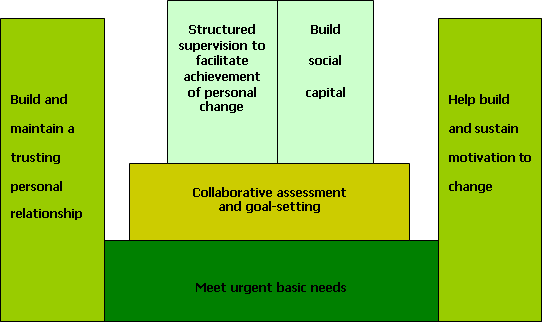 8
Rehabilitative staff know what they are trying to change
Rehabilitative Staff possess enabling attitudes and skills
Conclusions